令和6年度月形町道の駅オープンに向けた
特産品開発を支援します
～月形町ふるさと特産品開発補助事業～
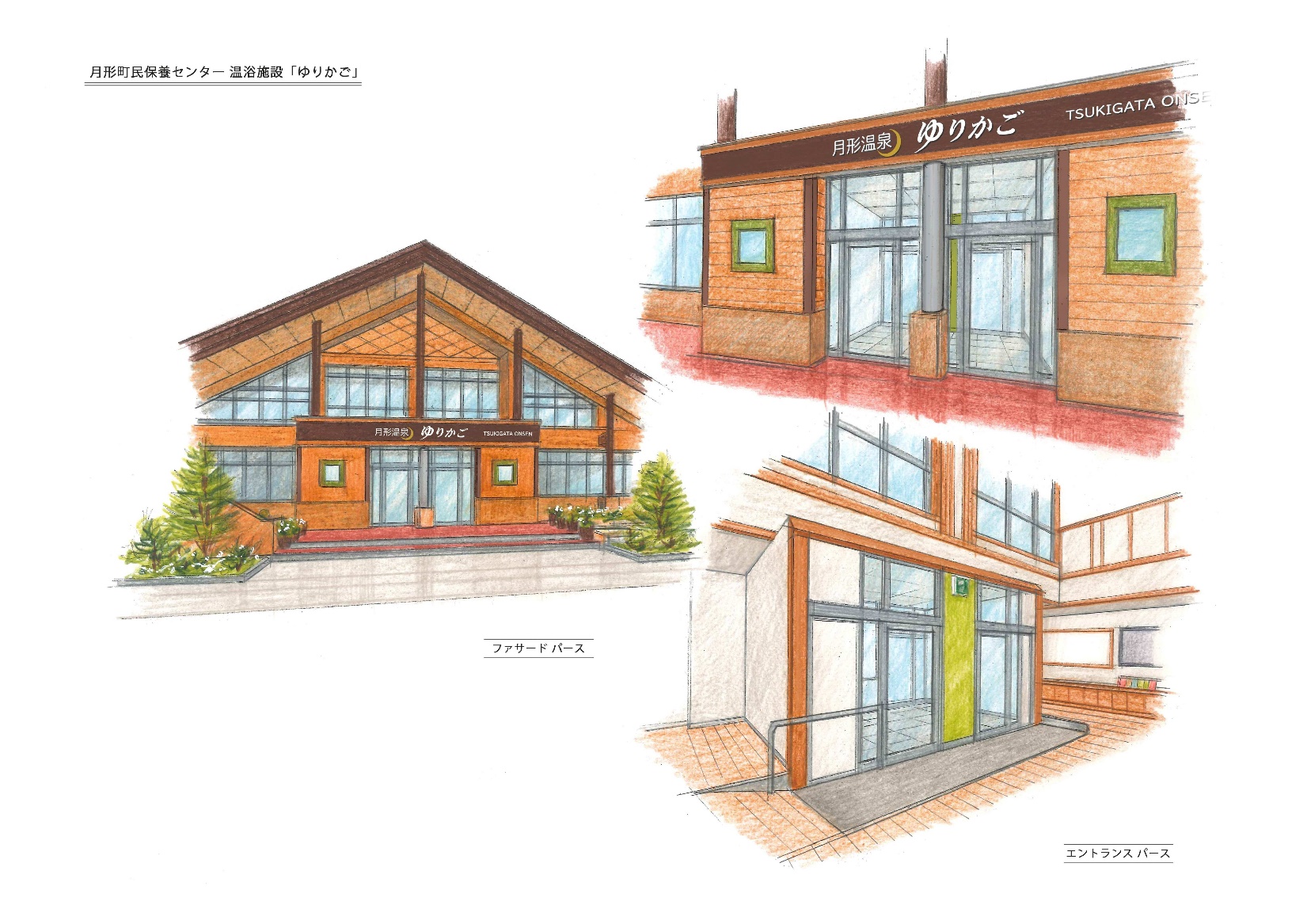 町では、道の駅の令和６年秋オープンに向けて、「道の駅」の魅力向上、町の優れた地場産品の付加価値の向上のため、特産品開発に重点的に支援することとし、令和5年度に「ふるさと特産品開発事業」を新設し、令和6年度も引き続き事業を実施することとしました。
　 新たな特産品を開発し、一緒に月形町を盛り上げませんか？
【補助対象者】
（１）町内対象者：町内に住所を有する個人・法人・団体
（２）町外対象者：道内に本店・営業所・事務所等を有する法人
【補助対象経費】
　原材料費・技術コンサルタント料・消耗品費・試験分析費・デザイン費等
【補助金額】
（１）町内対象者：補助対象経費の１０分の９以内（上限額１００万円）
（２）町外対象者：補助対象経費の２分の１以内（上限額５０万円）
【補助対象事業】
（１）新たな産品の開発又は商品化に関するものであること。
（２）道の駅で販売することを主たる目的とした特産品開発であること。
（３）開発した商品を納入することに確実性があること。
（４）販売予定価格及び販売価格が適正であること。
（５）町の特産品として定着することが期待されるものであること。
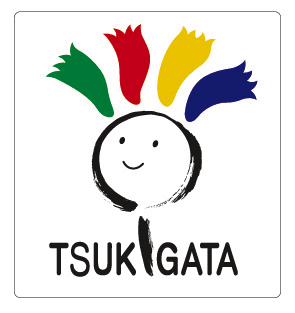 【受付期間】
　第1期：令和６年４月１日（月）から令和６年４月１２日（金）まで
　第2期：令和６年９月２日（月）から令和６年９月１３日（金）まで
　（第2期募集は予算状況による）
【交付決定方法】
（１）担当者による事前審査を行います。
（２）月形町ふるさと活性化運営協議会において、計画書の内容及び補助率の審査を行います。
　　　なお、協議会委員に対し、申請者より計画書のプレゼンテーションをしていただきます。
（３）協議会の審査結果を踏まえて、町長が補助金の交付決定を行います。
【補助金交付の流れ】
④
⑤
⑥
⑦
①
②
③
交付・不交付決定通知
補助金
交付
協議会審査
及び
ﾌﾟﾚｾﾞﾝﾃｰｼｮﾝ
事前審査
事業実施

(中間報告)
補助金額
確定
実績報告
【申請書類】
　申請書の様式は、月形町ホームページからダウンロードすることができます。
　URL ： http://www.town.tsukigata.hokkaido.jp/7569.htm
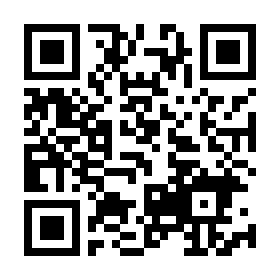 ※裏面もありますので、必ずご確認ください。
【補助対象経費に係る区分】
※１　補助対象経費は、試作品の開発までを対象とします。
※２　機械器具に要する経費は、リース料のみ対象とし、特産品開発に不可欠で申請者
　　　が直接使用するものとする。また、２０万円以内を対象とします。
※３　次の経費は、補助対象外です。
　　　販売に係る経費（広告宣伝費・パンフレット製作・什器備品購入費など）、
　　　人件費・旅費（交通費、日当、宿泊代等）及び食糧費。
【注意事項】
（１）補助対象経費となるのは、補助金の交付決定以降にかかった経費となりますので、
　　　補助金の交付決定前に支出された経費については補助対象となりませんので、ご
　　　注意ください。
（２）補助金額について、町内対象者１事業者３年間で１００万円までを上限、町外対
　　　象者１事業者３年間で５０万円が上限となります。
本事業は３年間（令和５年度から令和７年度まで）の期限付き事業となります。
令和６年、月形町の新たな一歩となる「道の駅」の登録を、
どうぞ、この機会に一緒に盛り上げましょう！
　なお、申請には、事前審査がありますので、申請の前に事業内容・事業計画等を担当へご相談ください。
　また、制度に関しての詳しい内容・申請方法については、お気軽にお問合せください。
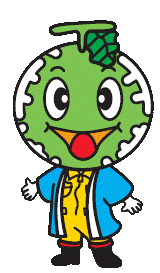 【申込み・問い合わせ先】 
　　〒０６１－０５９２　樺戸郡月形町１２１９番地　
　　担 　当：月形町役場企画振興課地域振興係　☎：０１２６－５３－２３２５（直通）
    　 E-mail : chiikishinko@town.tsukigata.hokkaido.jp